Тема урокаПРЕДЛОГИ
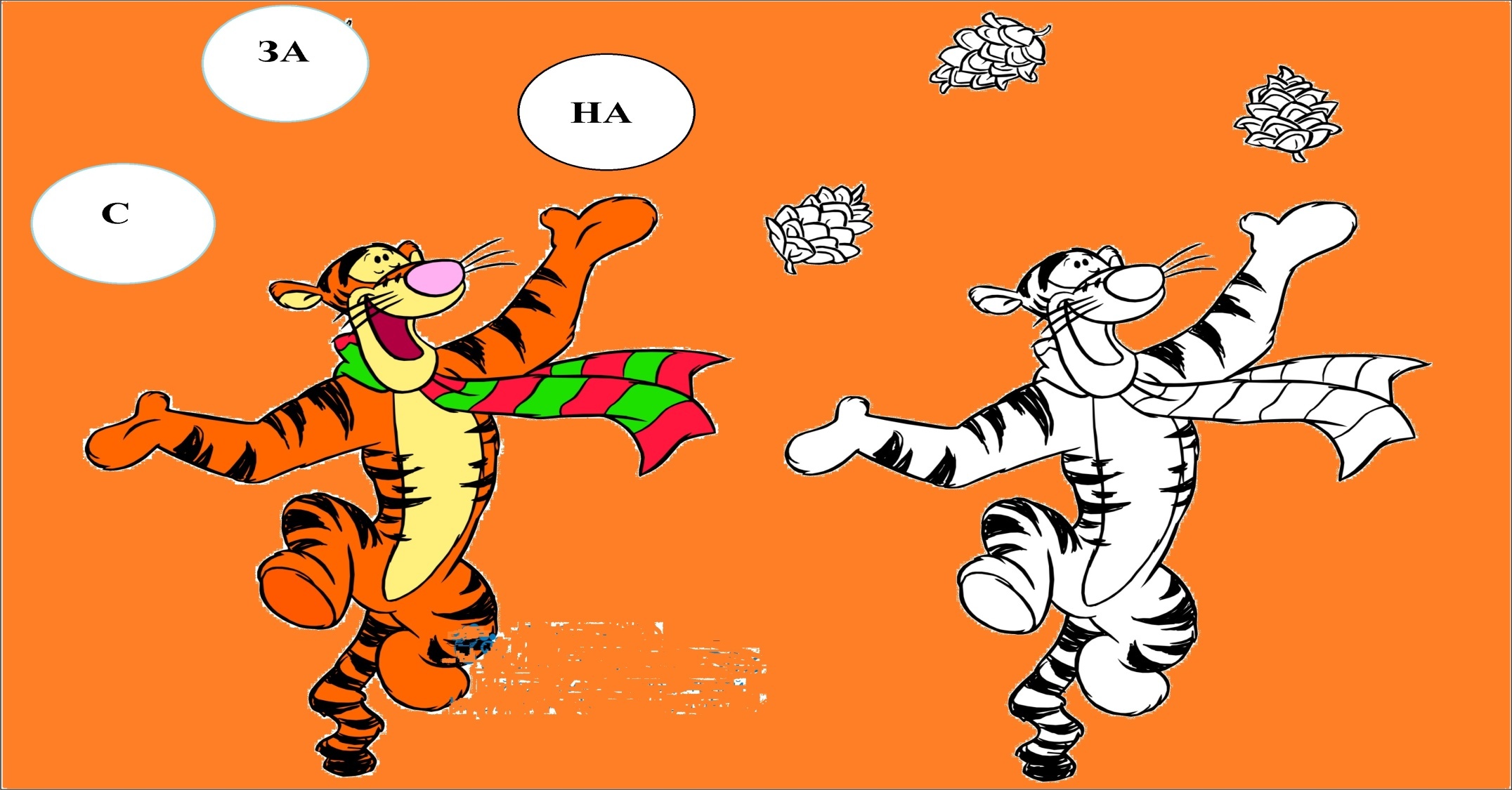 Предлоги:
на, под, за, к, из, по, об, от, в, у, с, о, над, около, при, перед.
Это         нашего двора
Чемпионы, мастера.
Носят прыгалки          кармане,
Скачут         самого утра.
      дворе и            бульваре,
          переулке и         саду,
И            каждом тротуаре
      прохожих               виду.
у
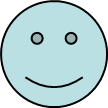 в
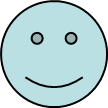 с
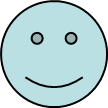 На
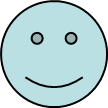 на
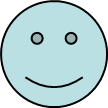 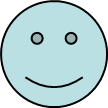 в
В
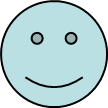 на
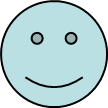 У
на
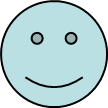 в  дверь – в (какую?) дверь – в широкую дверь

под стол – под (какой ?) стол – под круглый стол
Составь  предложение  из  слов!
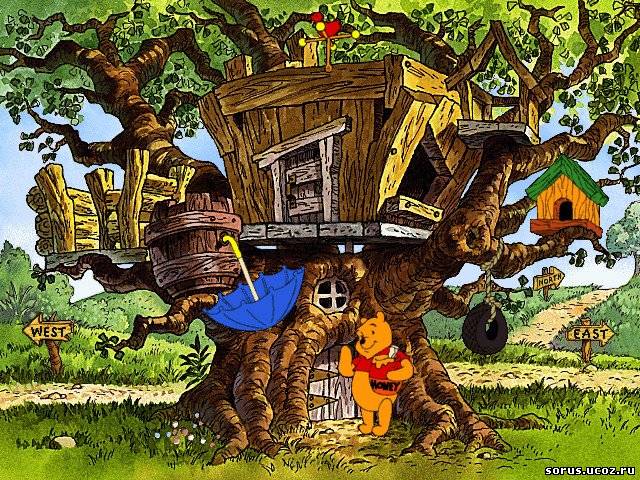 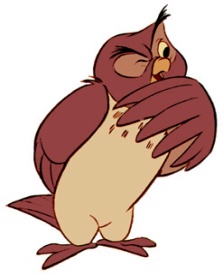 Сова, дерево, сидит, на.
Сова  сидит  на  дереве.
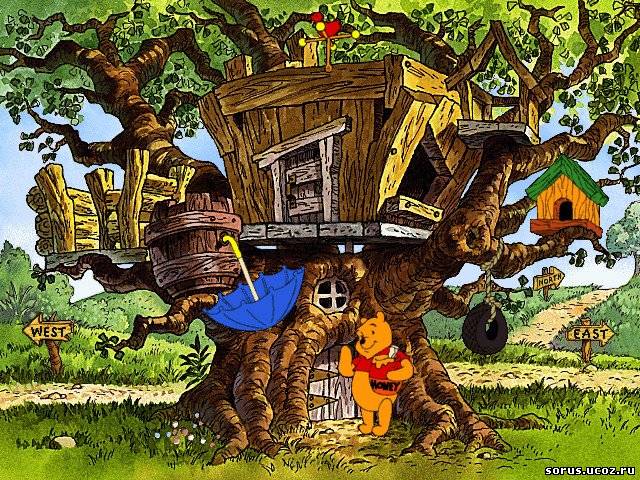 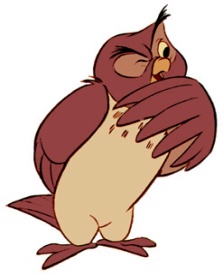 Запиши это предложение.
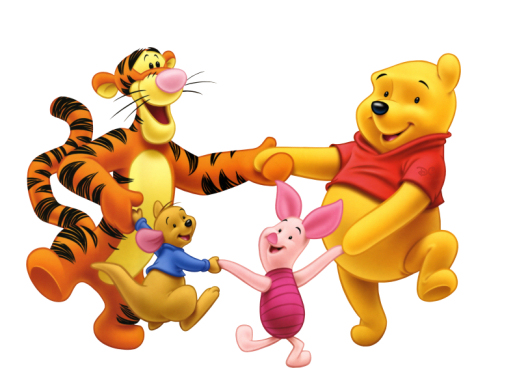 М   О   Л   О   Д   Ц   Ы  !